Was ist  Möglich?

Dr. M. Hanxleden
Klinik für Geriatrie und Frührehabilitation
Klinikum Arnsberg
Praktische  Anwendung  desI S A R
Geriatrischer Versorgungsbedarf
In einigen Fachabteilungen zeigt sich ein überproportionaler Anstieg älterer Patientinnen und Patienten.

Jeder Sechste auf einer Intensivstation ist über 80 Jahre.
Definition des geriatrischen Patienten
Der geriatrische Patient ist definiert durch zwei wesentliche Identifikationskriterien:

Geriatrietypische Multimorbidität
Höheres Lebensalter (in der Regel 75 Jahre oder älter).
Geriatrietypische Multimorbidität
Drohende Immobilität
Sturzneigung
Schwindel
Kognitive Defizite
Inkontinenz
Fehl-und Mangelernährung
Störung im Flüssigkeits-und Elektrolythaushalt
Angststörung/ Depression
Chronisches Schmerzsyndrom
Sensorische Einschränkung
Häufige Krankenhausbehandlungen
Alterstypisch erhöhte Vulnerabilität
Multiple strukturelle oder funktionelle Schädigungen
Gefahr der Interaktion bestehender Erkrankungen (Krankheitskaskaden)
Herabgesetzte Medikamententoleranz
Gefahr der Interaktion pharmakotherapeutischer Behandlungen
Gefahr des Verlustes der Autonomie und des Selbsthilfestatus
Delirgefährdung durch verändertes Umfeld, Zustand nach Narkose und Operation
Therapeutisches Dilemma bei Alterspatienten
3-9 Begleiterkrankungen sind pro Alterspatient zu ermitteln

12 % aller Krankenhausaufenthalte der Alterspatienten sind auf medikamentöse Neben- und Wechselwirkungen zurückzuführen
Bedarfe des Alterspatienten im Krankenhaus
Andere Ansprache
Mehr Zuwendung
Pharmakotherapie mit Blick auf die primär führende Erkrankung
Gezielte Verhinderung einer gefährdenden Polypharmatherapie
Assessments zur Risikodefinition und Ressourcenförderung
Geriatrische Therapiekonzepte
Fazit:
Es ist wichtig, geriatrische Patienten bereits in der  (Not-) Aufnahme zu erkennen, um sie so gezielt und unter Vermeidung von altersmedizinisch bedingten Komplikationen zu behandeln!!!
Der Krankenhausplan NRW 2015
…sieht u.a.  ein Screening der geriatrischen Behandlungsbedürftigkeit vor zur Verbesserung der stationären medizinischen Versorgung der Alterspatienten.
Erforderliche Inhalte eines medizinischen Screenings von Alterspatienten im Krankenhaus
Mobilität
Selbsthilfefähigkeit
Merkfähigkeit
Emotion
Pharmakotherapeutische Gefährdung
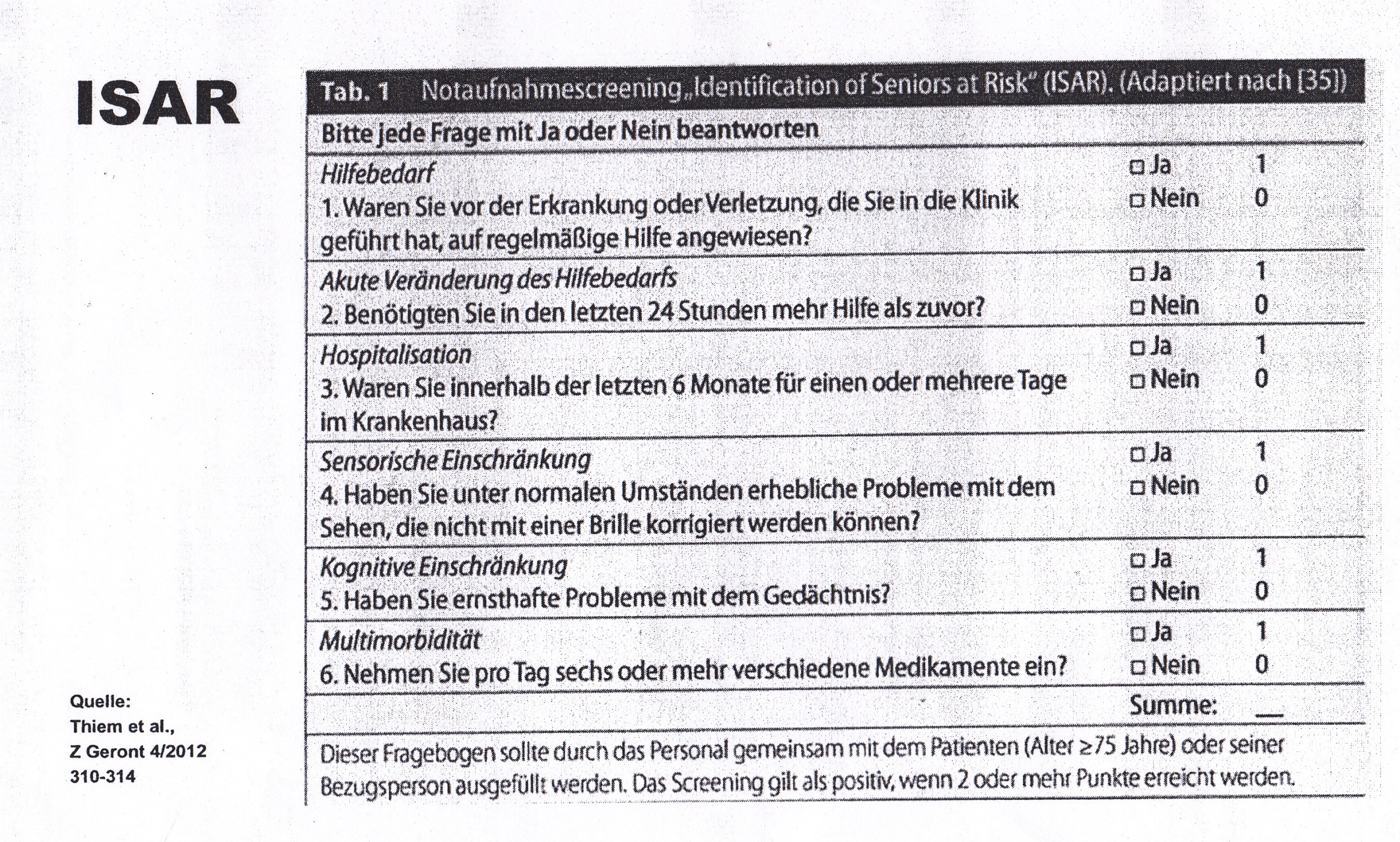 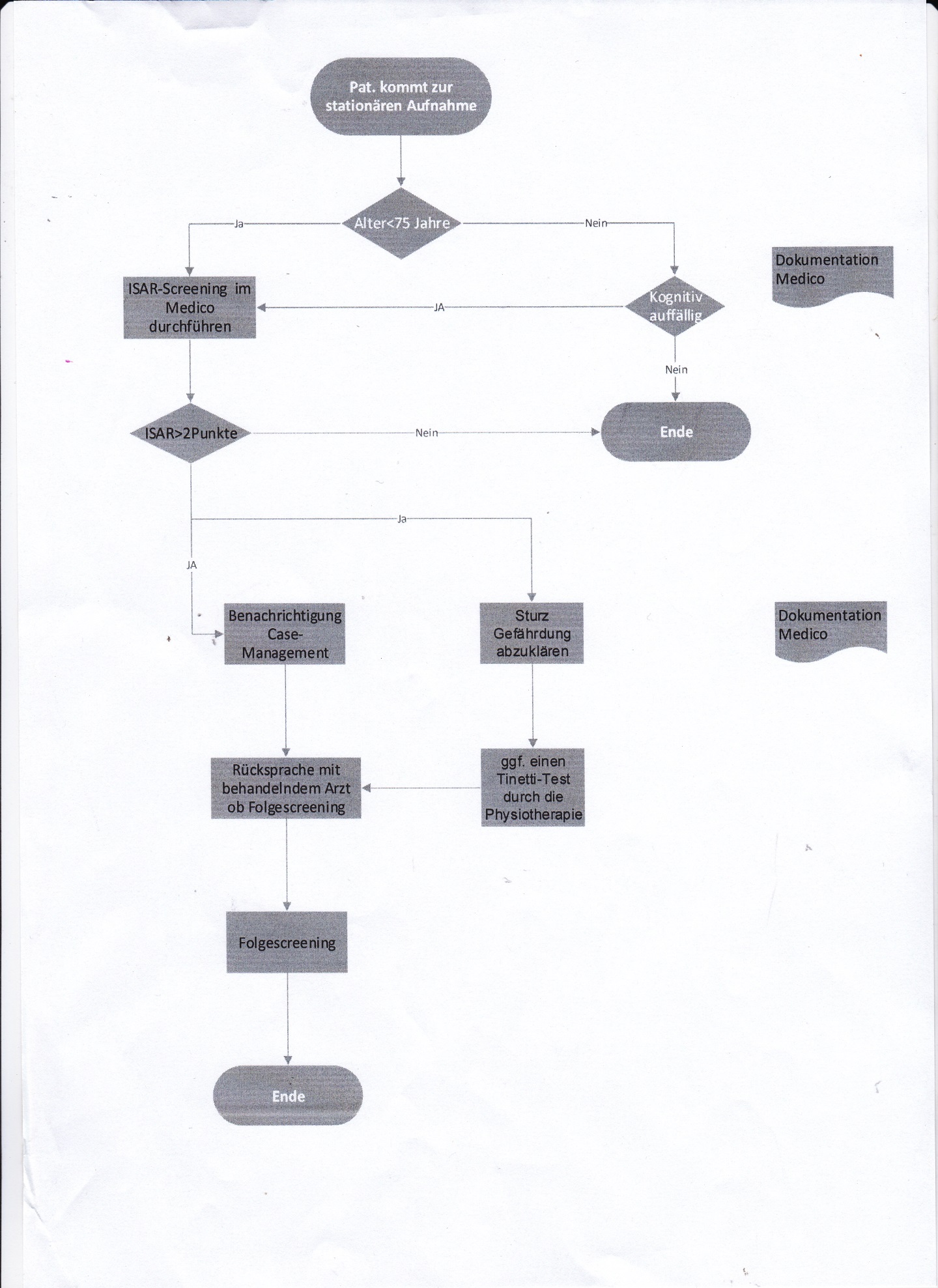 Erforderliche Inhalte eines Folgescreenings
Funktionelle Items
Kognitive Items
Emotionale Items
Soziale Items
Krankheitsbezogene Items
Risiko-Items
Prognostische Items
Geriatrisches Basisassessment
-> Geriatrisches Screening nach Lachs
Ziele:
- Schnelle Einschätzung des Patienten
- Ganzheitliche Einschätzung des Patienten

Fragen:
- Bestehen singuläre Probleme?
- Bestehen funktionelle Einschränkungen?

Beurteilung:
- Nur dichotome Antworten ohne Graduierung
- Bei bis zu 40% der Patienten ist ein ausführliches 
  Folge-Assessment erforderlich
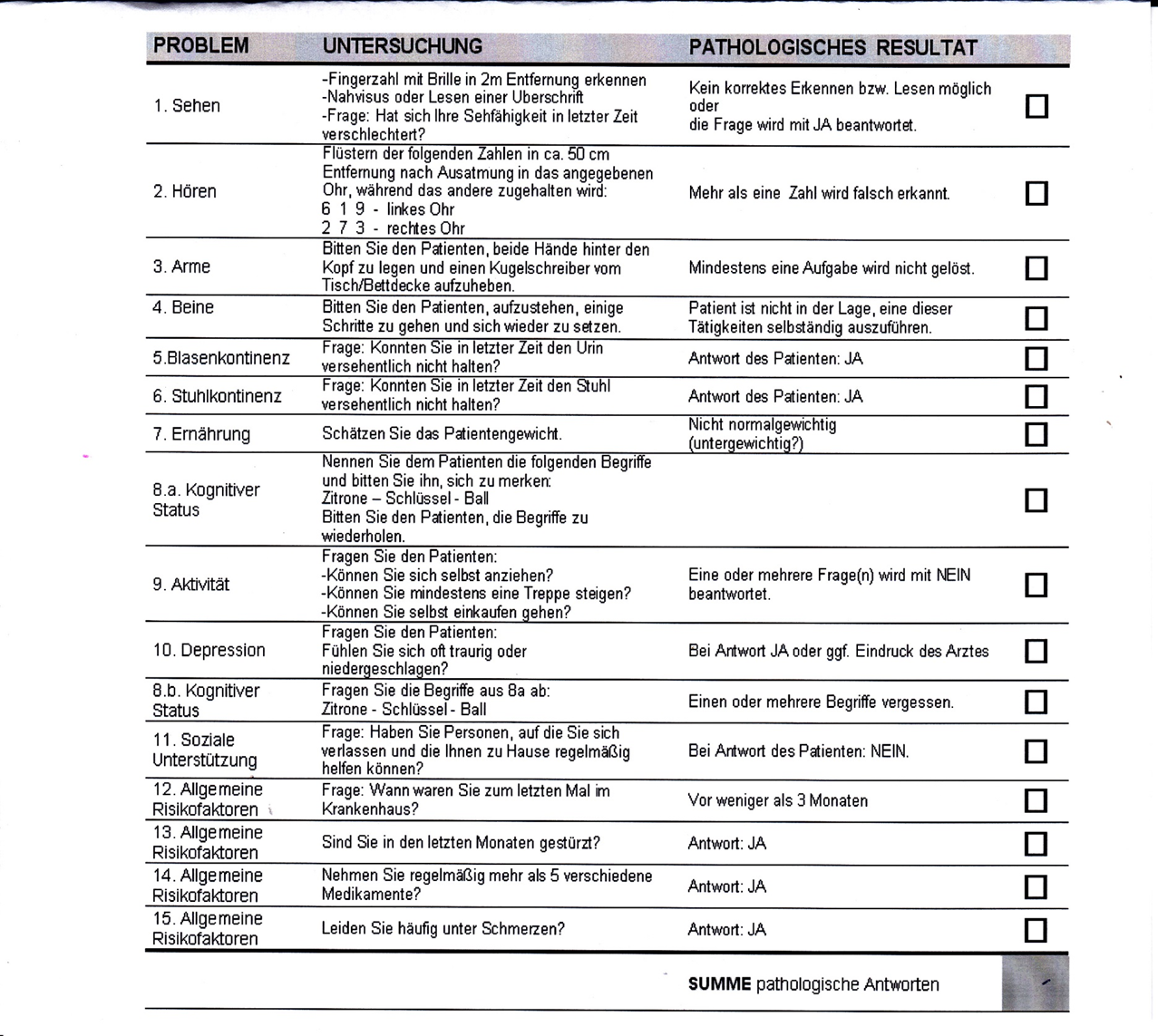 Anwendungsbedingungen an das Folgescreening
Durchführung  durch qualifizierte Mitarbeiter 
Praktikable und ressourcenschonende  Anwendung
Fachärztliche Beurteilung  

Fazit: Geriatrische Versorgungskonzepte 
           erfordern geriatrische Kompetenz.
Praktikable Lösung
Delegation des Folgescreenings an fachqualifizierte Mitarbeiter unter Supervision des Geriaters.
Praktikable Lösung
Das erweiterte Geriatrische Team:

Casemanagement  koordiniert  das Procedere
    bei positivem ISAR-Screening  nach im 
    ISAR-Screening aufgeführten 
    Problembereichen.
ISAR:  1. Hilfebedarf
Soziales Assessment: Bei geriatrischem Behandlungsbedarf  Konsil  an den  Geriater
Hilfsmittelversorgung/sozialmedizinische Versorgung in Absprache mit dem jeweiligen Abteilungsarzt
Info an Sozialarbeiter
ISAR: 2. Akute Veränderung des Hilfebedarfs
Soziales Assessment:  Bei geriatrischem 
    Behandlungsbedarf Konsil an den Geriater
Hilfsmittelverordnung/ sozialmedizinische
    Versorgung in Absprache mit dem jeweiligen   
    Abteilungsarzt
Info an Sozialarbeiter
ISAR: 3. Hospitalisation
Bei altersmedizinischer Gefährdung  Konsil an den Geriater
Durchführung der Assessments nach AGAST
Einleitung einer geriatrischen Behandlung
    a) Stationär
    b) Teilstationär
    c)  Reha (stationär)
    d) Reha (teilstationär)
    e) Ambulant
ISAR:4. Sensorische Einschränkung
Casemanagement
Fachärztliche Empfehlung zur Hilfsmittelversorgung
Bei altersmedizinischer Gefährdung  Konsil an den Geriater und  Einleitung einer geriatrischen Behandlung in dem jeweilig erforderlichen  Sektor
ISAR: 5. Kognitive Einschränkung
Bei Behandlungswunsch und-bedarf  Durchführung kognitiver Assessments und ggf.
    Empfehlung zur weiteren fachärztlichen 
    Behandlung (Geriater, Neurologe,  
    Psychiater)
ISAR: 6. Multimorbidität
Geriatrisches Konsil zur Einleitung einer geriatrischen Behandlung in dem erforderlichen Sektor (stationär, ambulant,Reha)
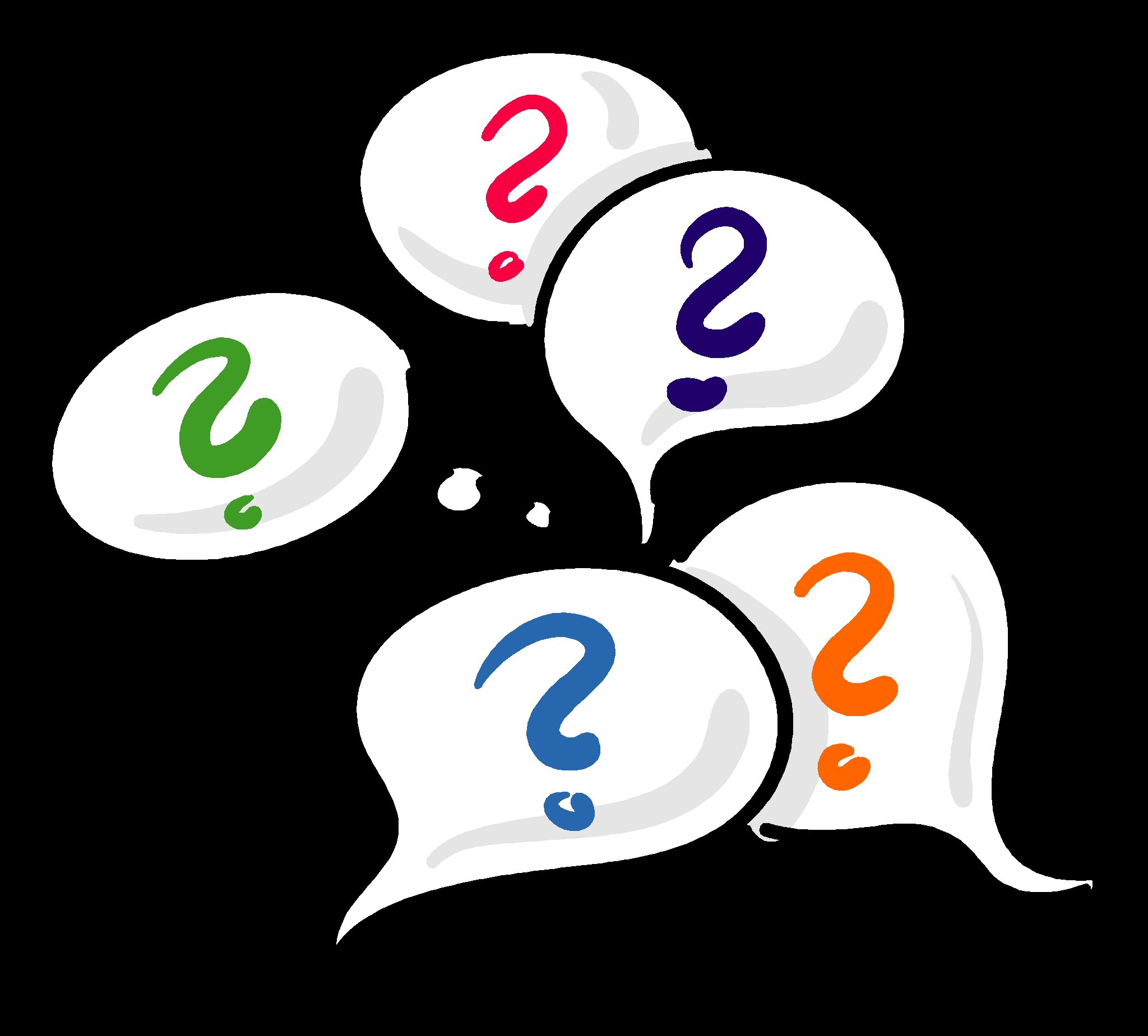